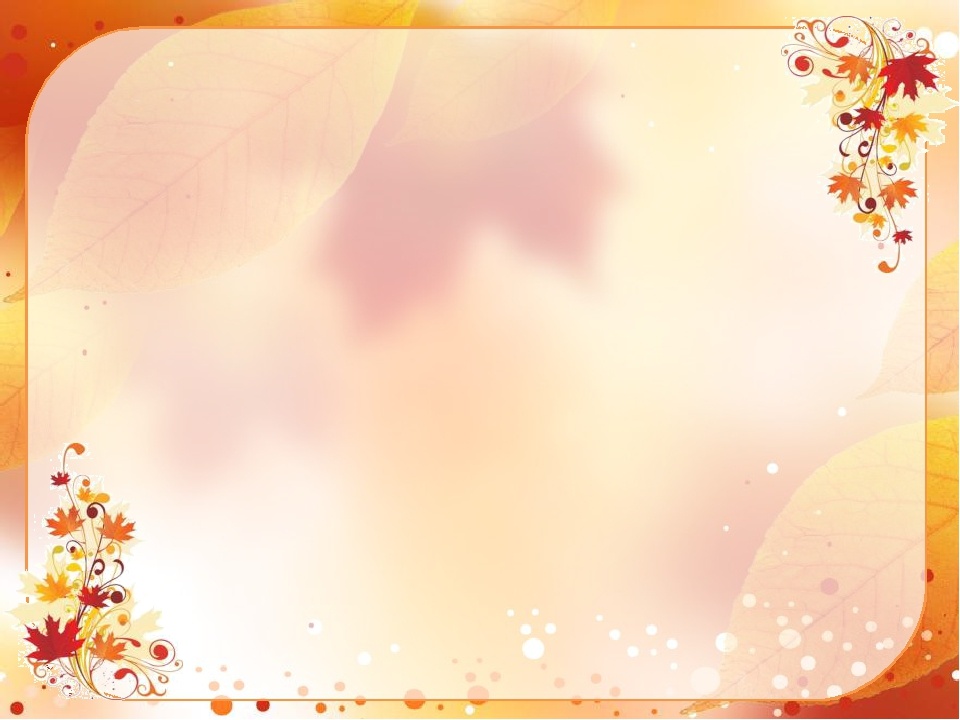 РЕГІОНАЛЬНИЙ ЦЕНТР ПРОФЕСІЙНО-ТЕХНІЧНОЇ ОСВІТИ № 1
 м. Кременчука
ДЕКАДА БІБЛІОТЕК
2021 – 2022  н. р.
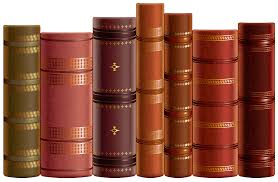 Підготували:
завідувач бібліотеки
Світлана Безкровна,
бібліотекар
Олеся Микитенко
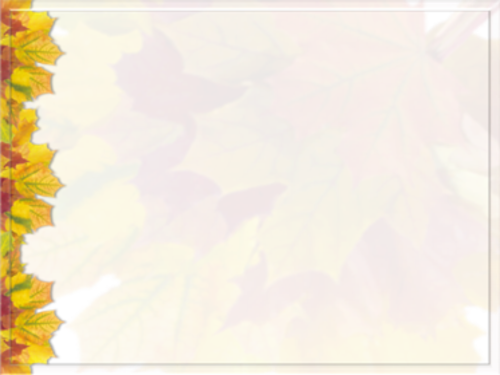 Флешмоб : 
“ Як пройти до бібліотеки ? ”
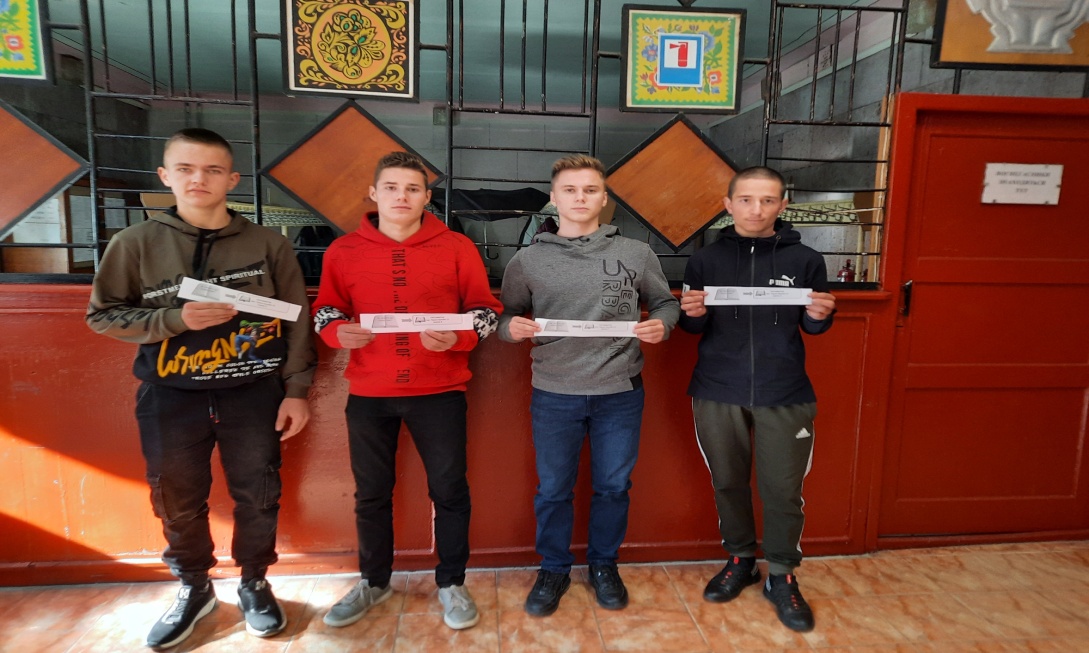 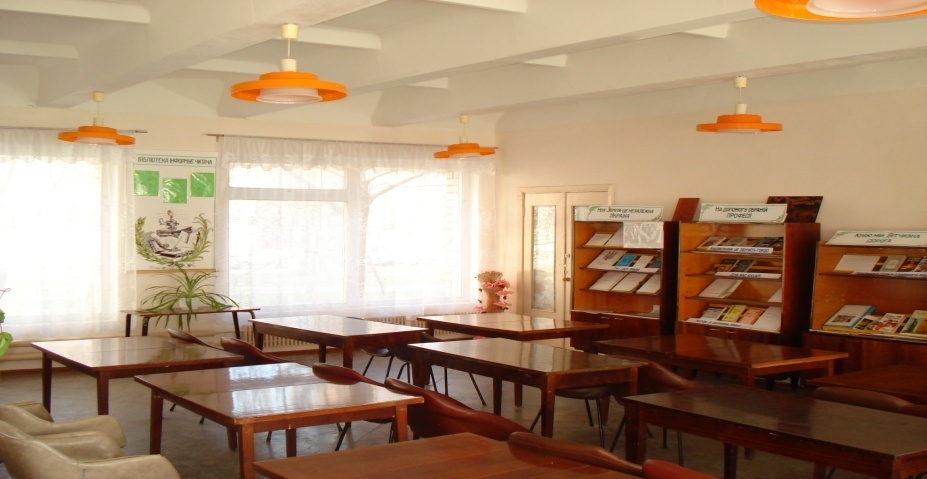 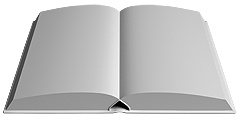 ГУРТОЖИТОК
                                вул. Тараса Бульби 13
                                 корпус 2
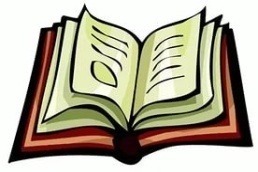 ЯК ПРОЙТИ ДО БІБЛІОТЕКИ ?
30 вересня Всеукраїнський день бібліотек
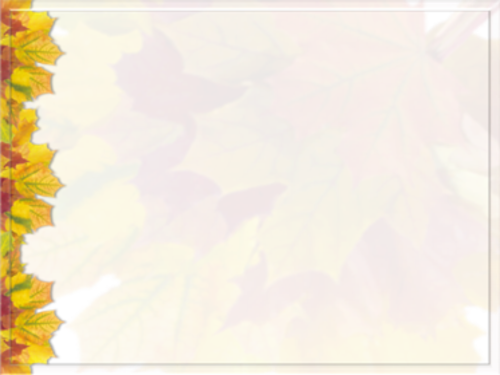 Акція:  “ Подаруй бібліотеці книгу!”
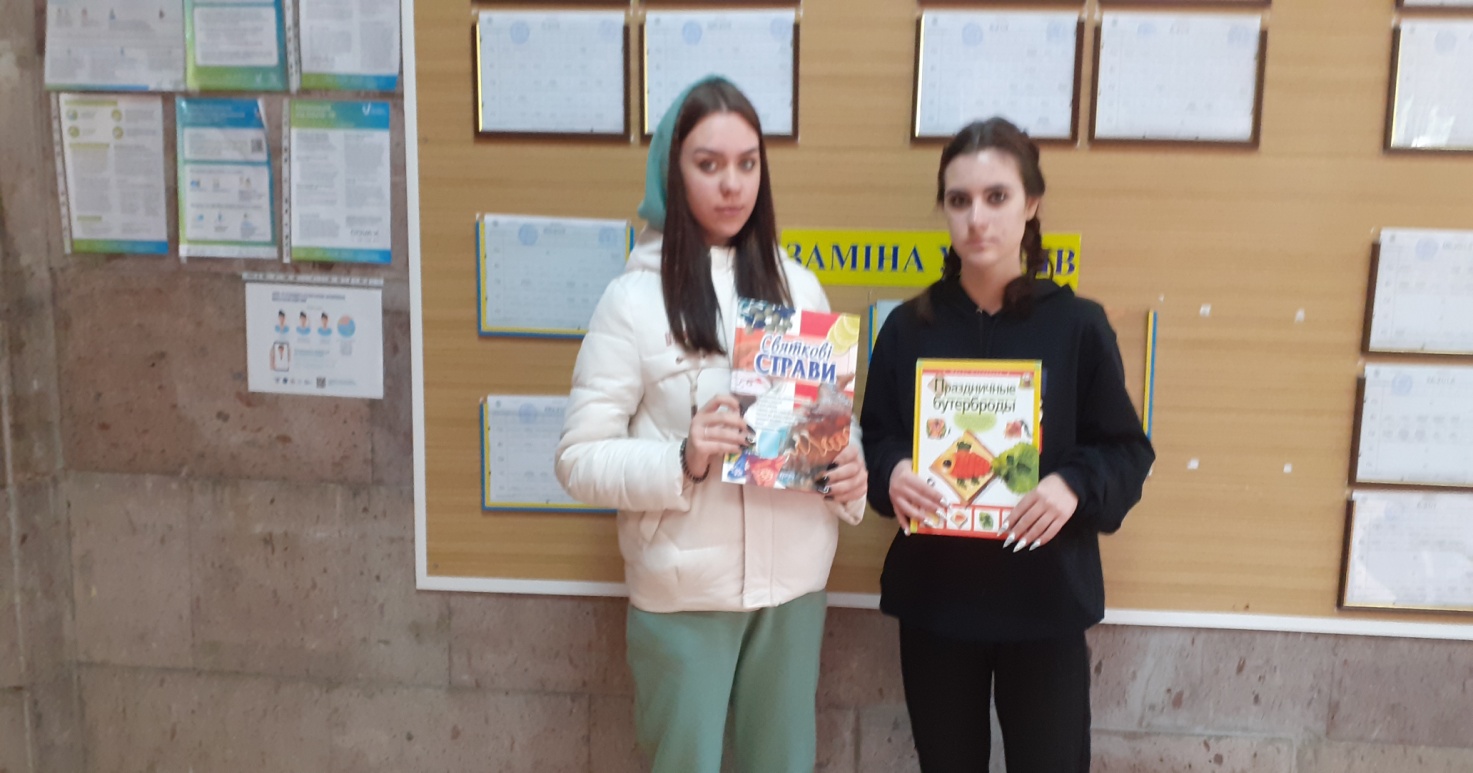 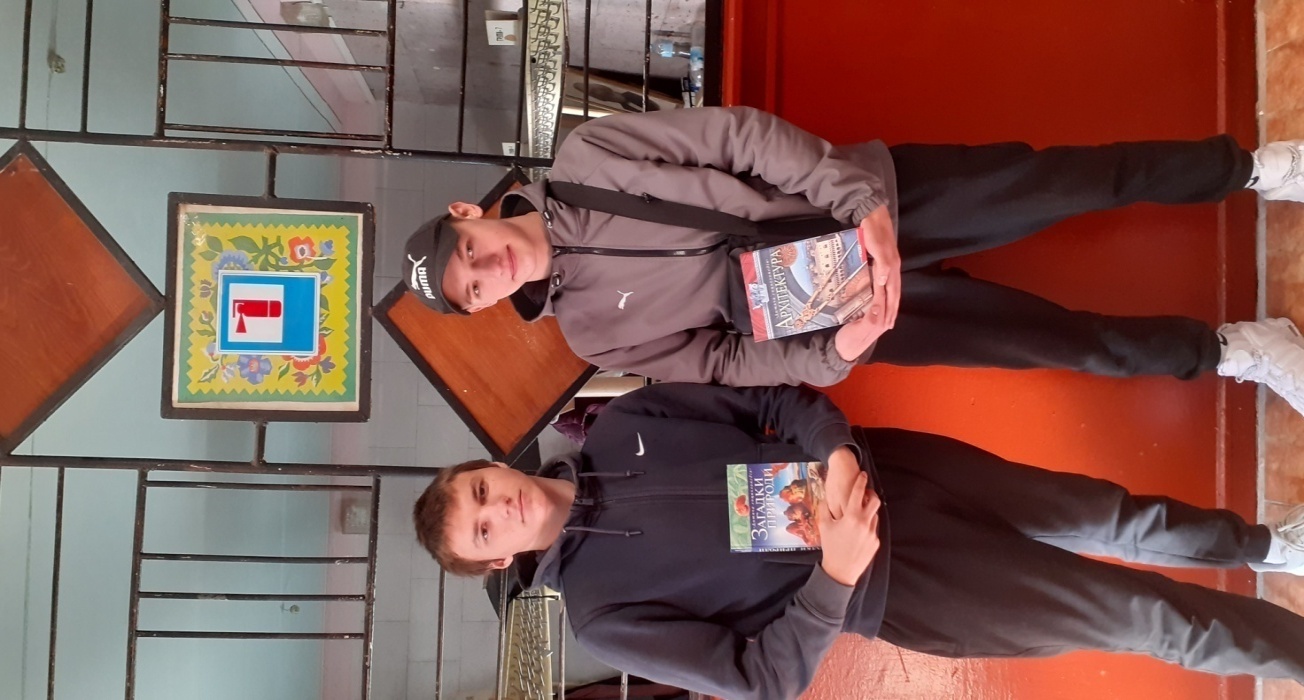 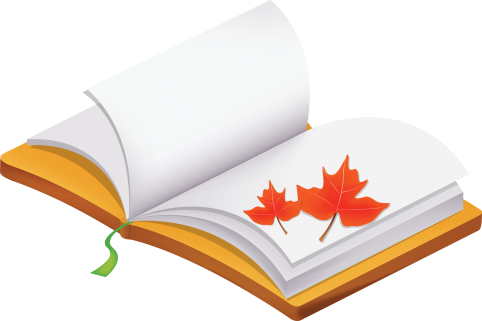 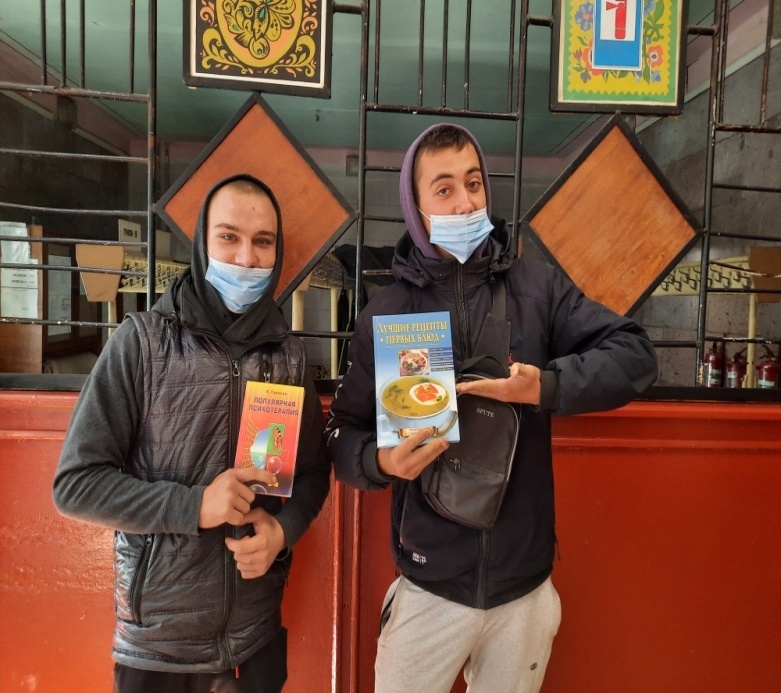 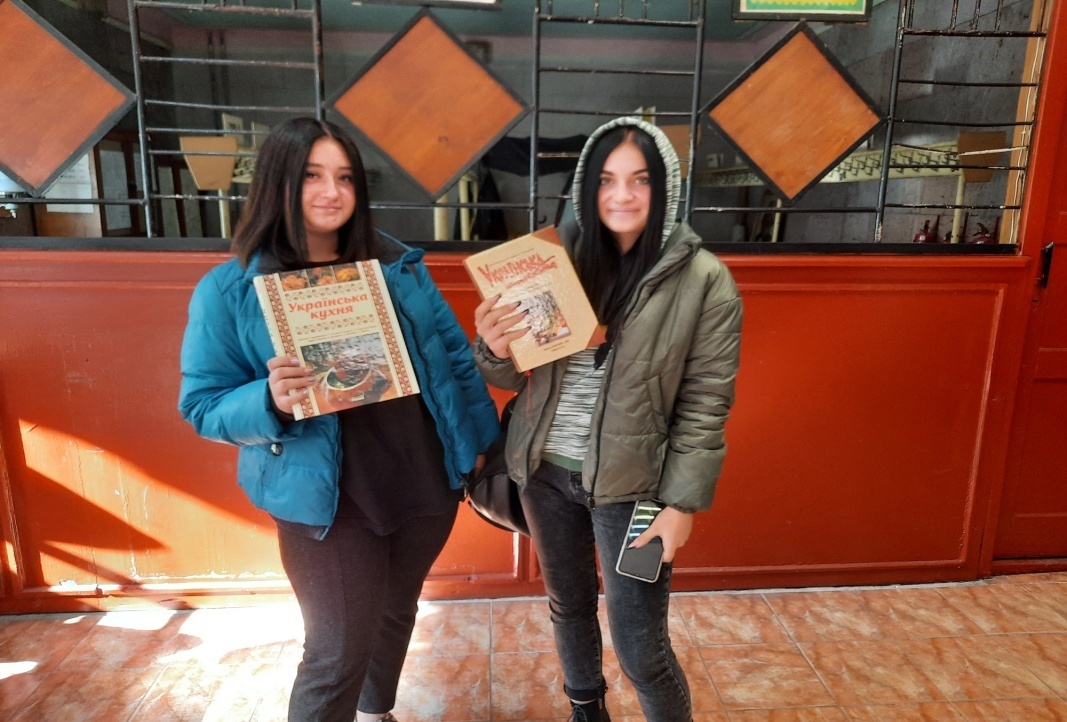 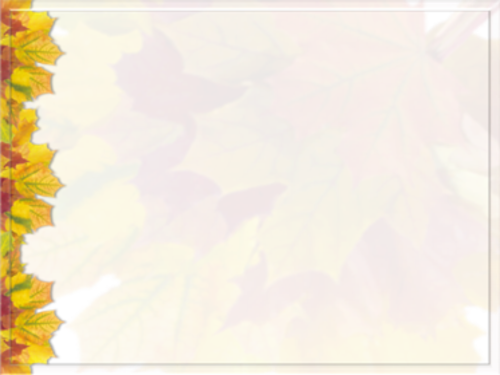 Книжкова виставка: 
“ Рідне місто моє! “, “ Бабин яр ”
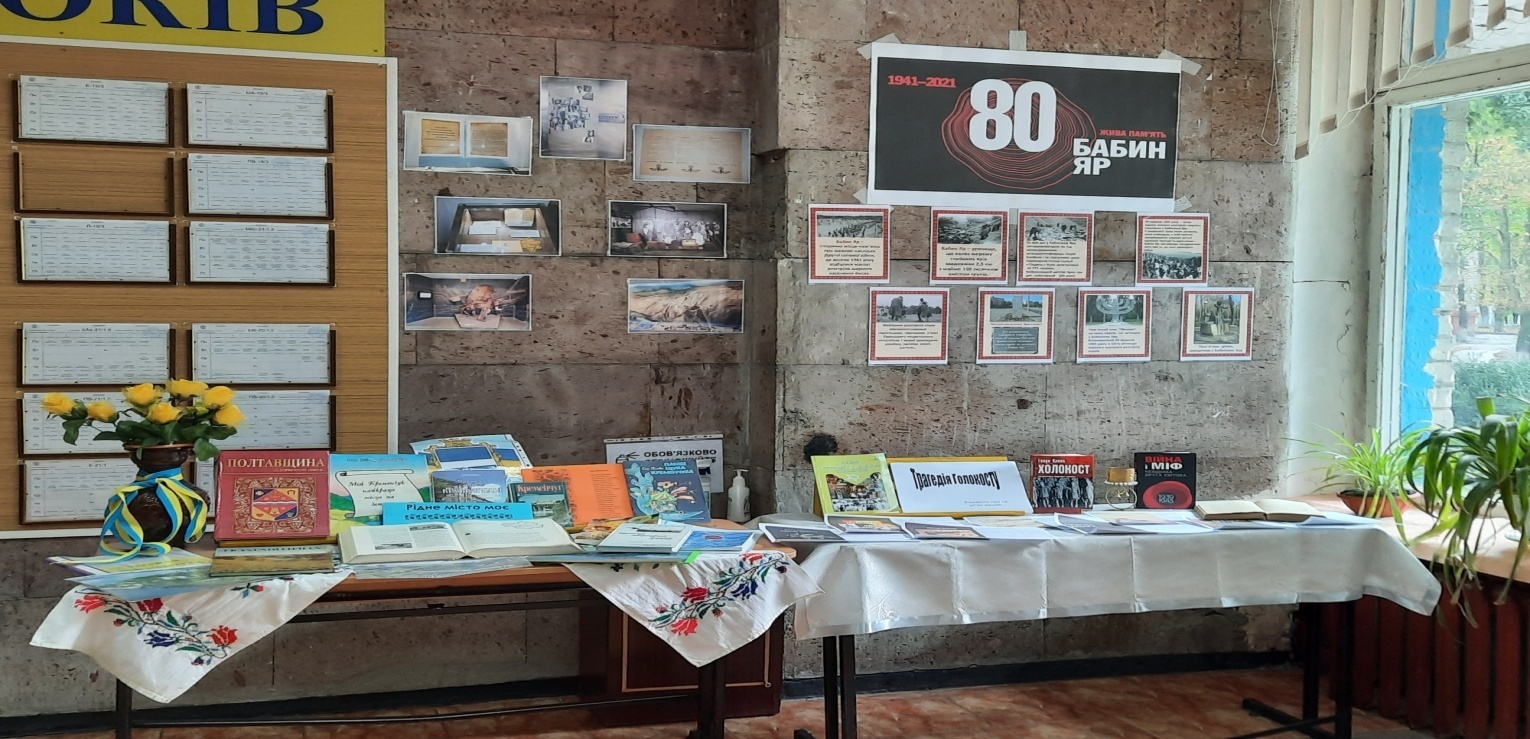 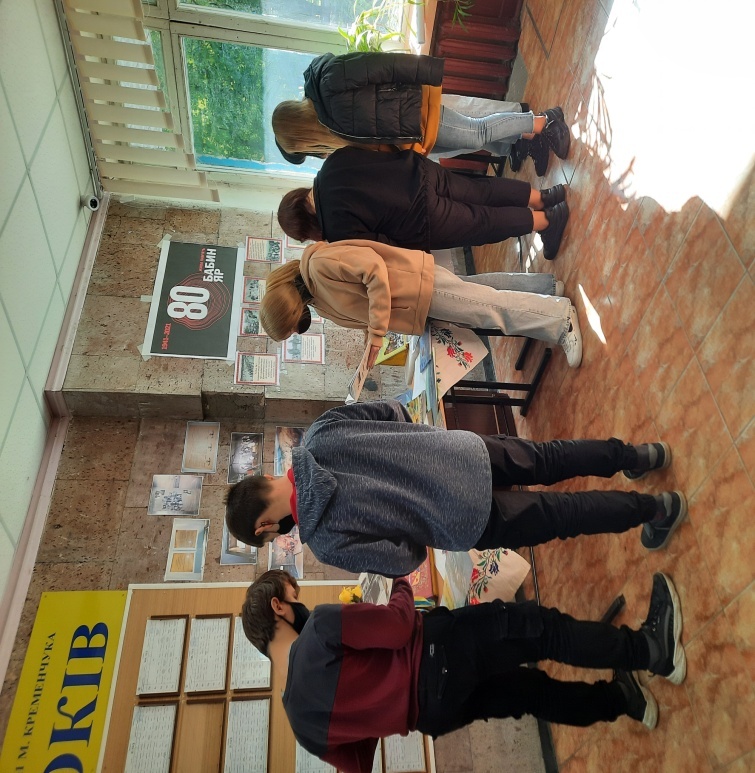 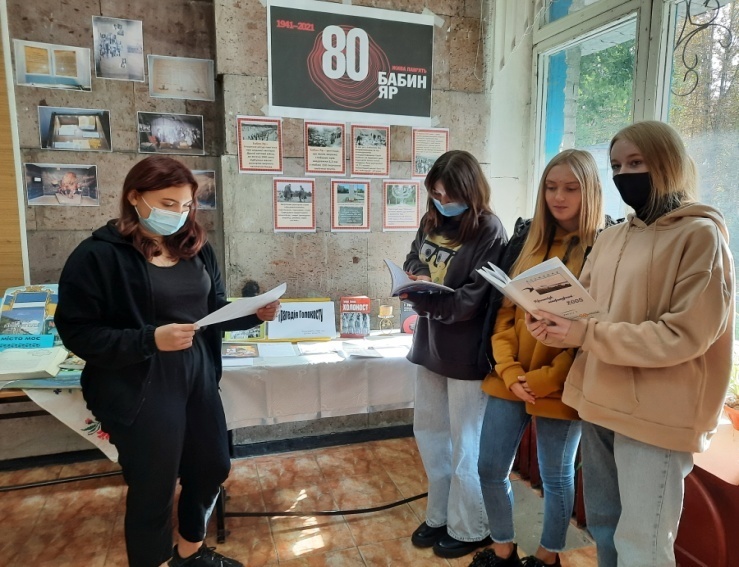 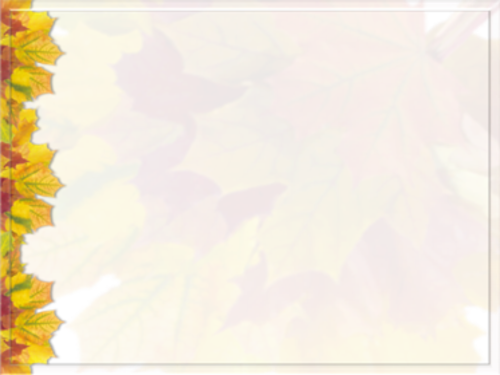 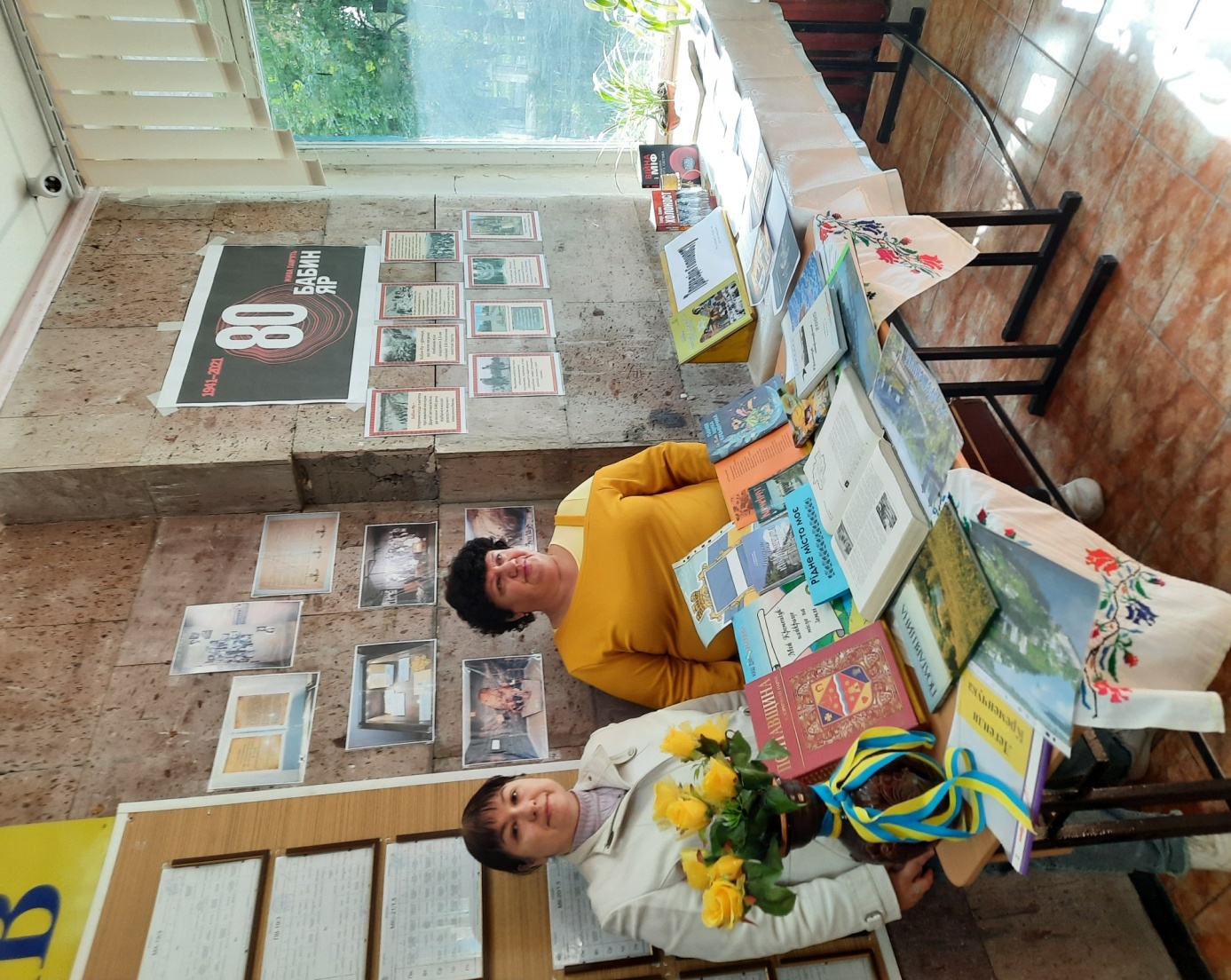 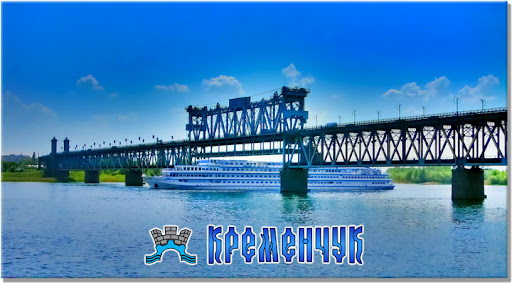 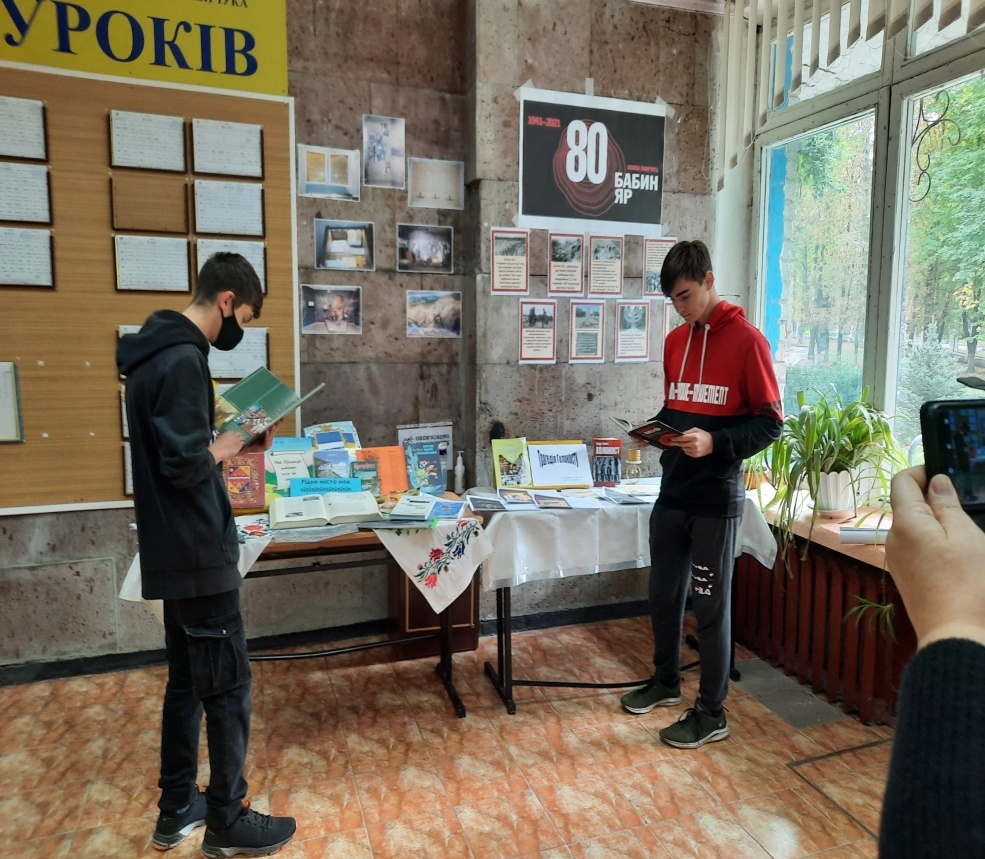 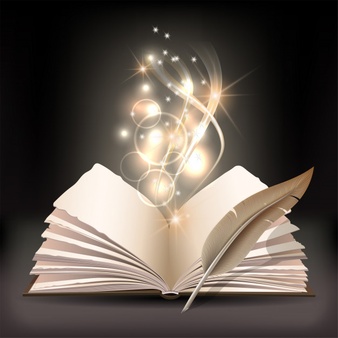 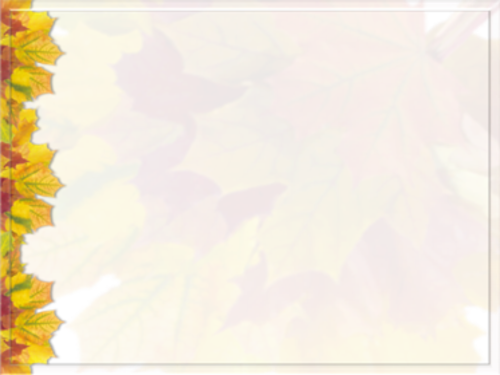 Книжкова виставка: 
“ Михайло Грушевський – літописець і творець історії України ” /Тиждень історії/
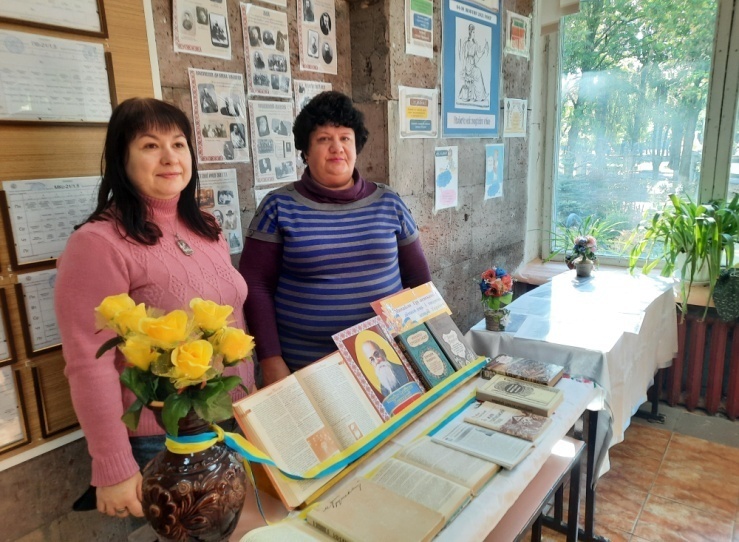 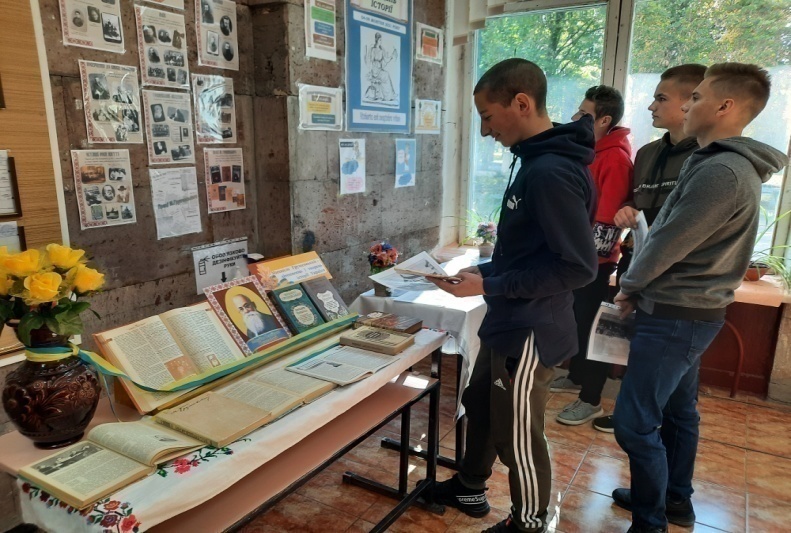 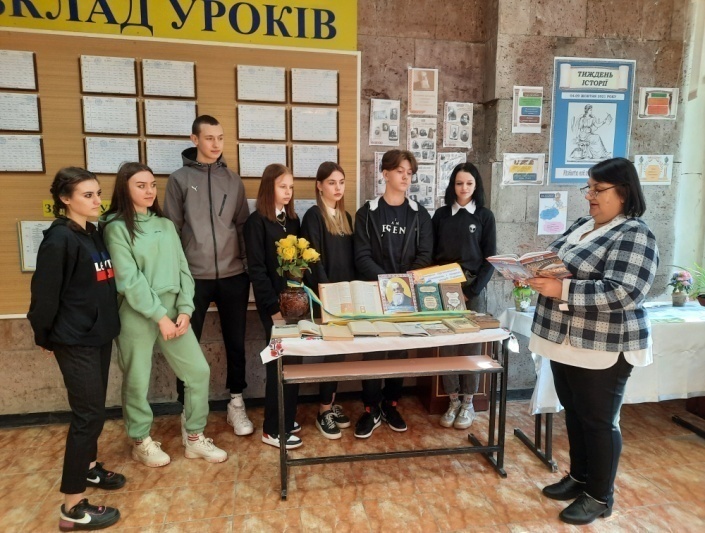 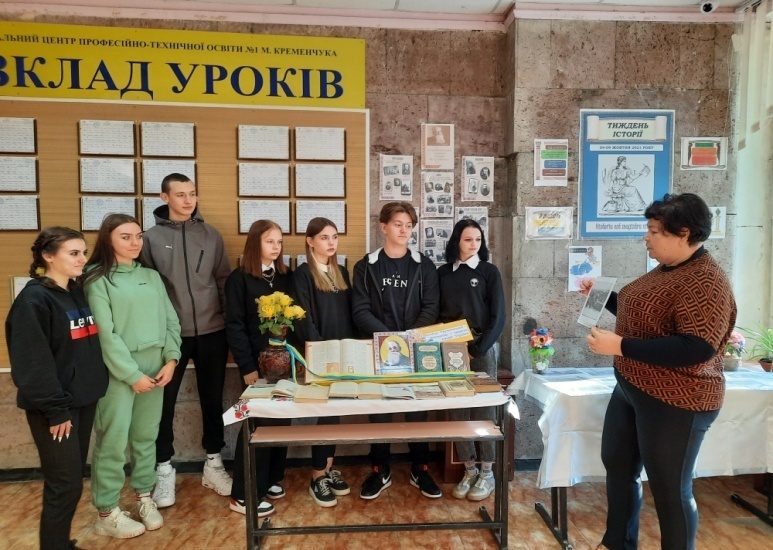 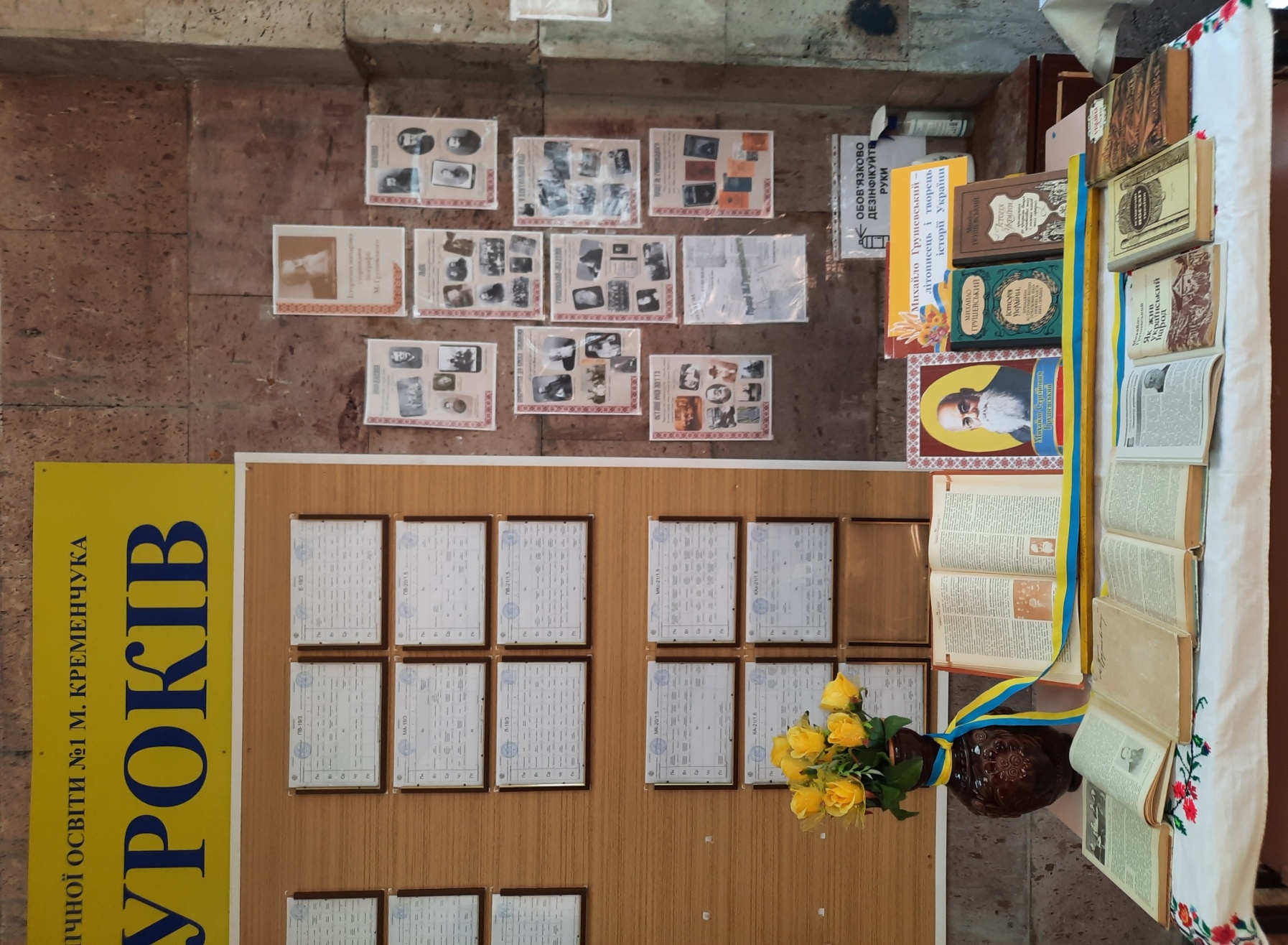 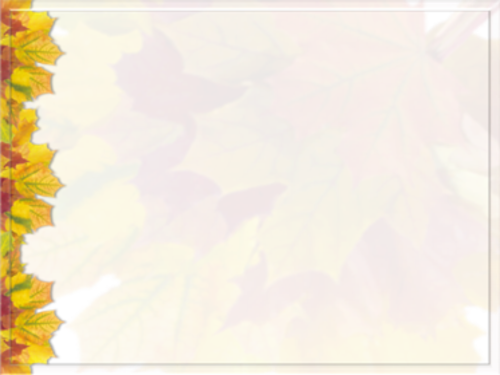 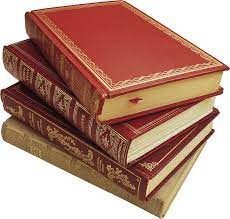 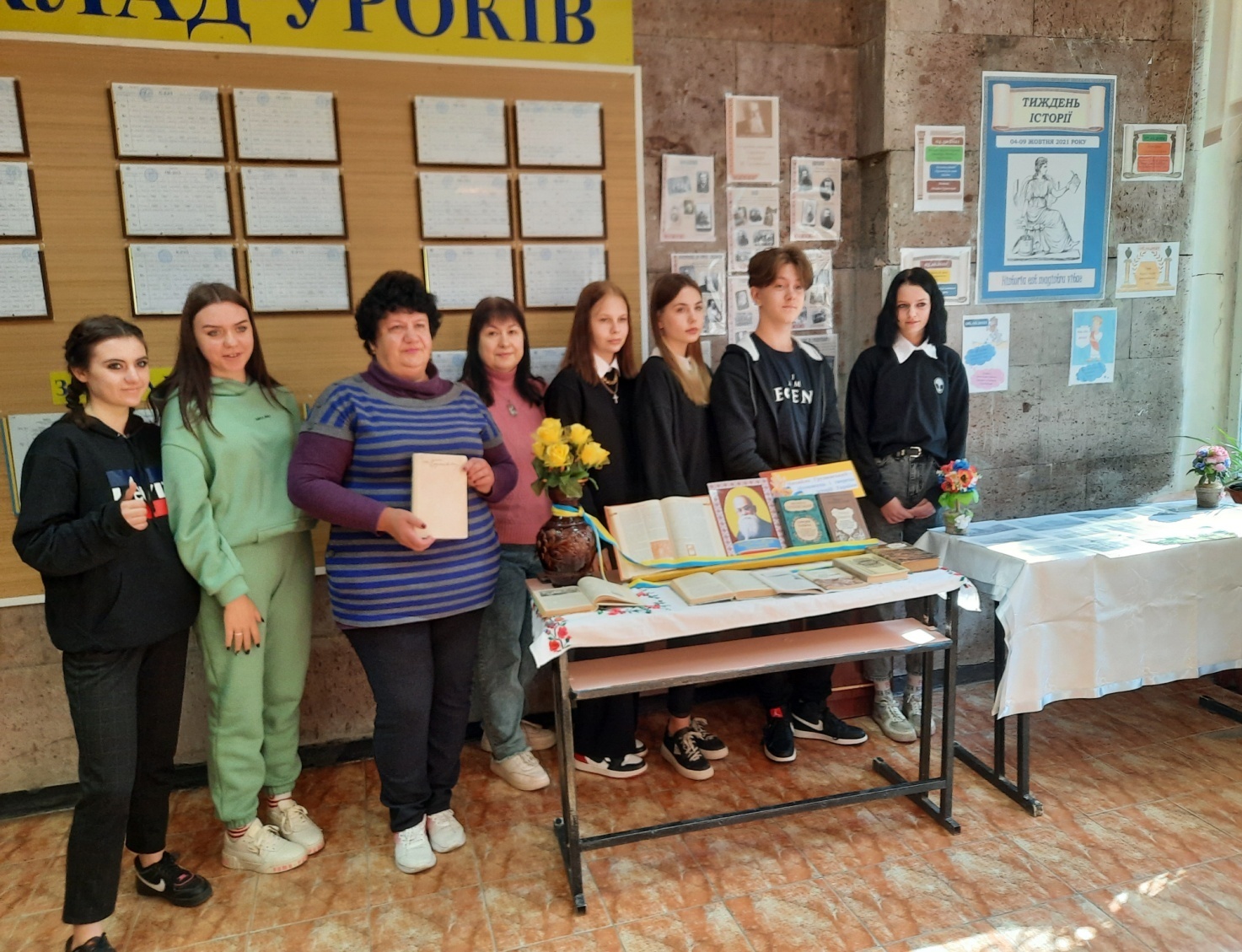 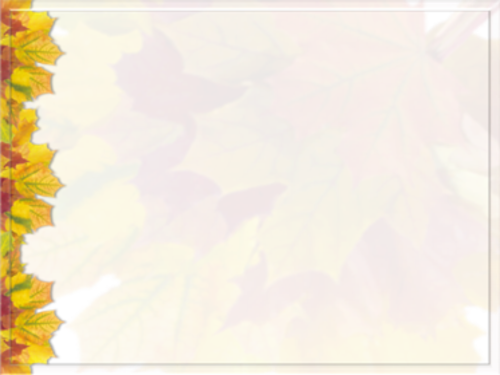 Бібліотечний урок: 
“ Мандруємо світом: пам'ятники книгам ”
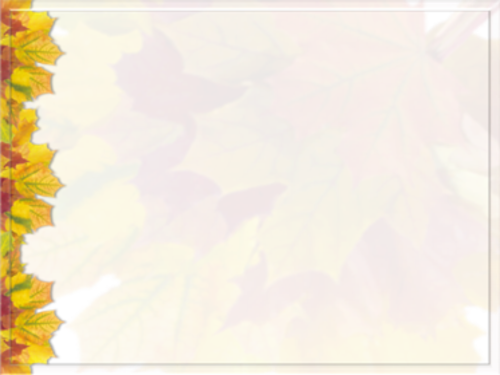 Дублер - шоу: 
“ Бібліотекар на час ”
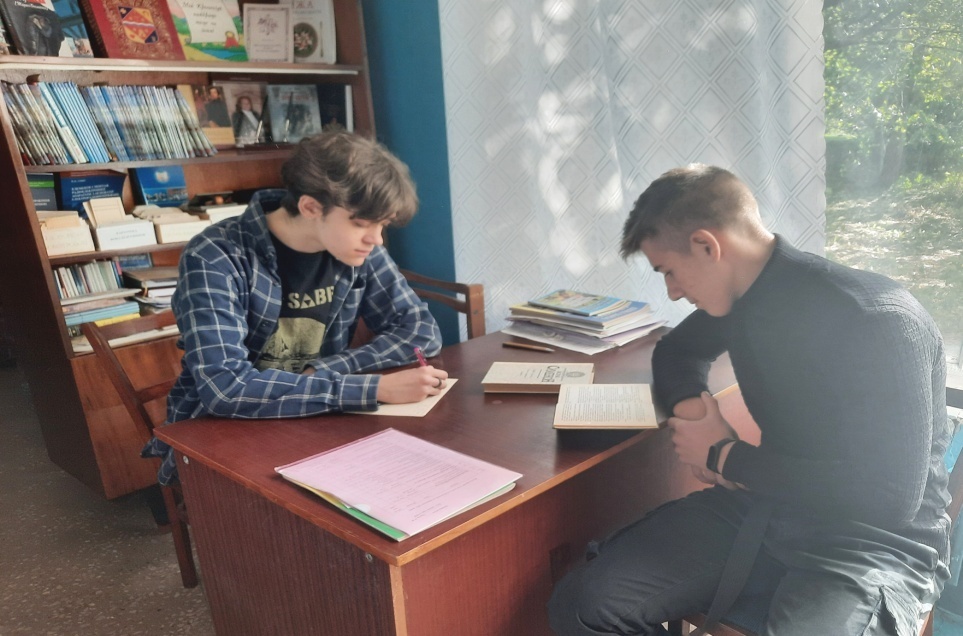 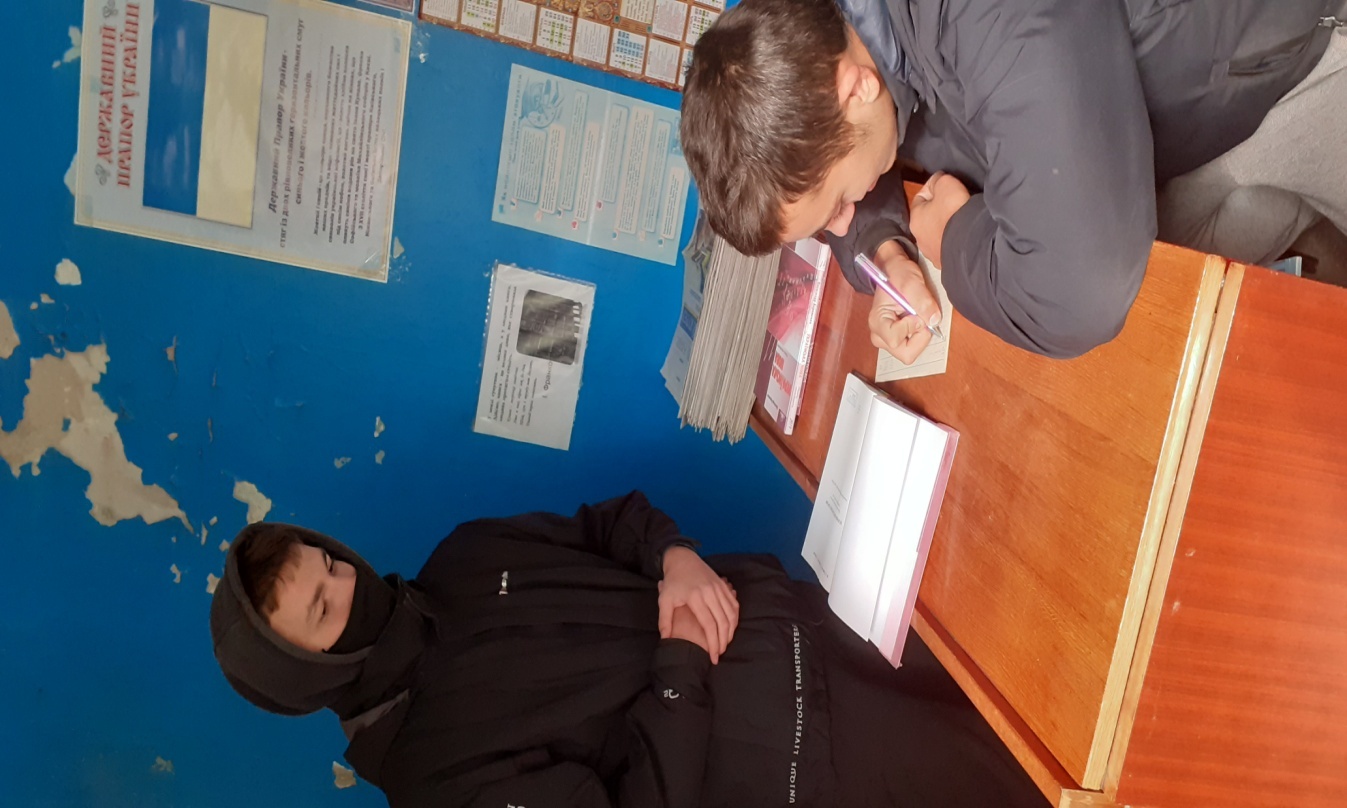 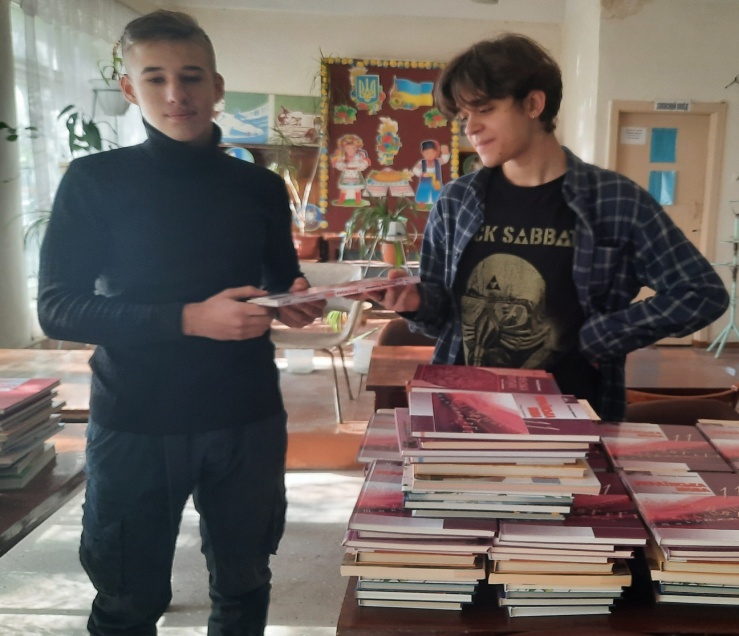 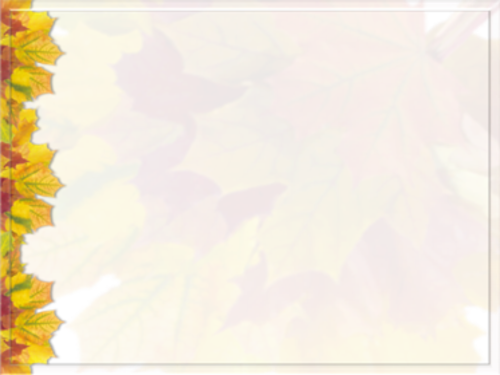 Перегляд періодичних видань: 
“ Бережемо не пил, а мудрість віків ”
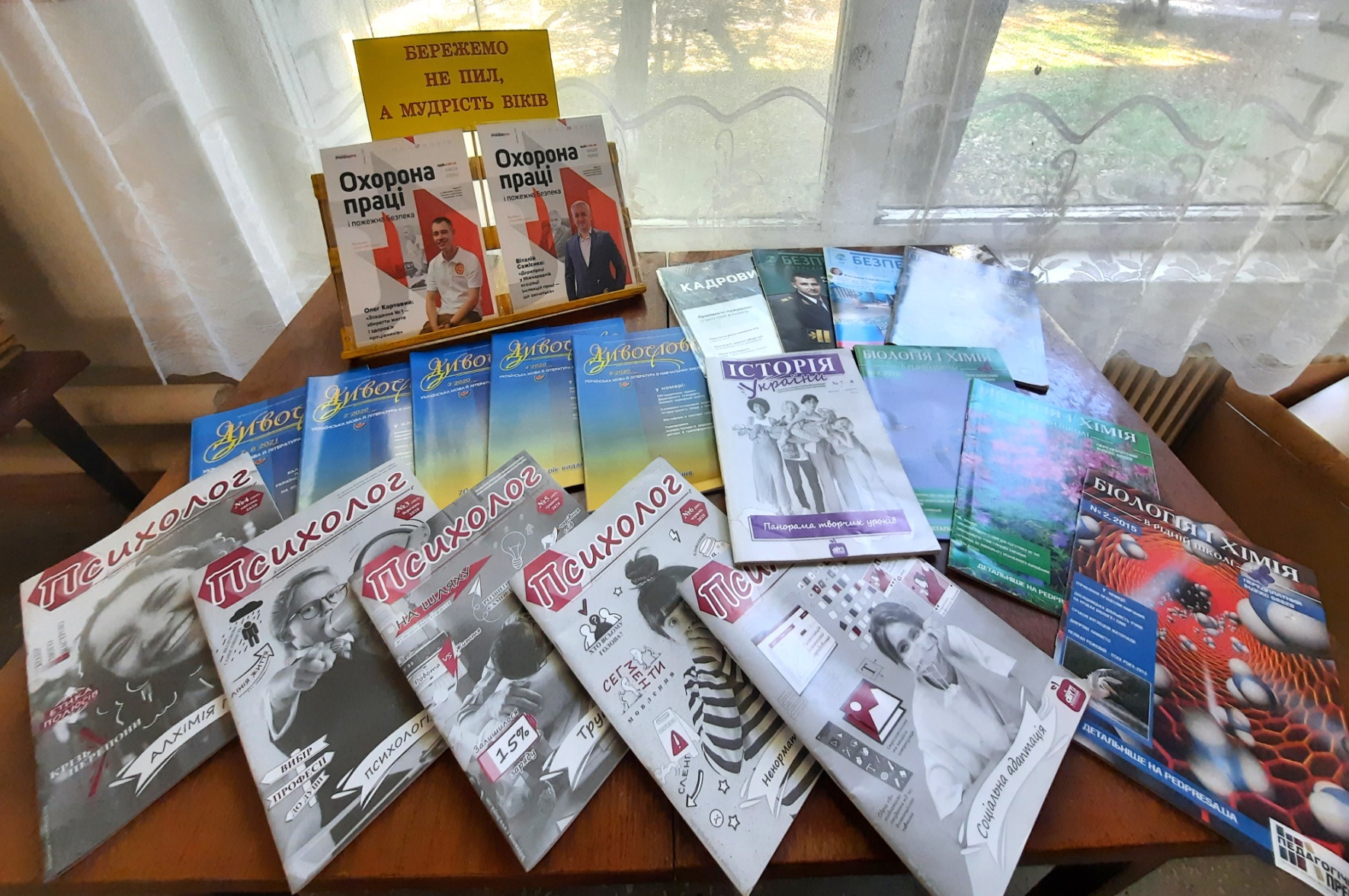 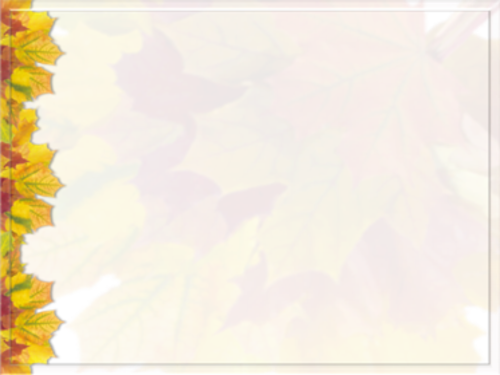 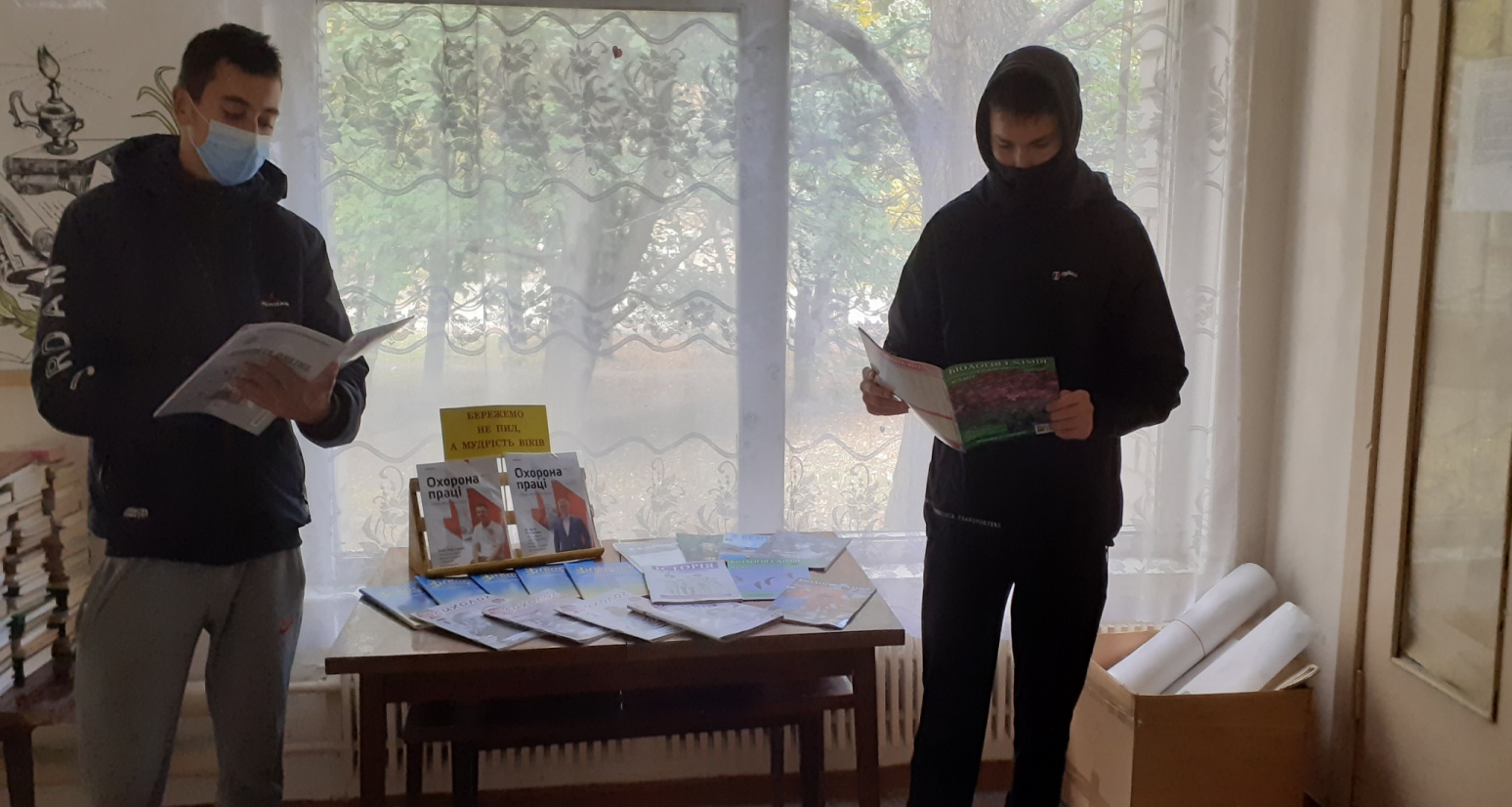 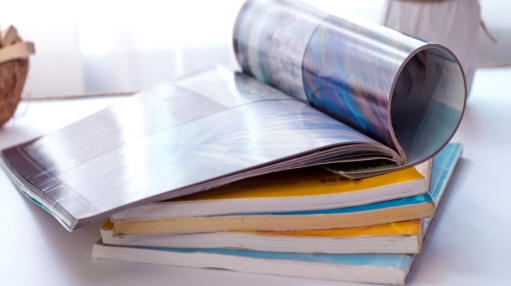 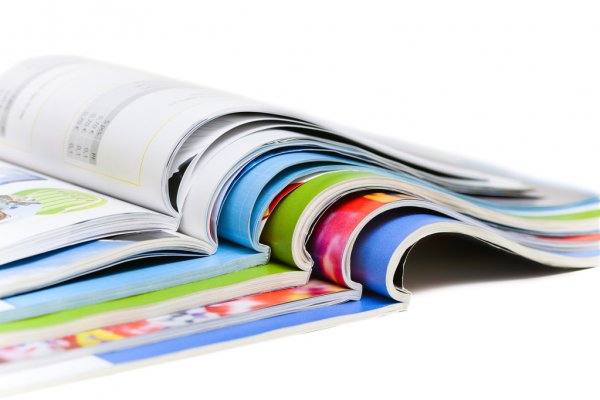 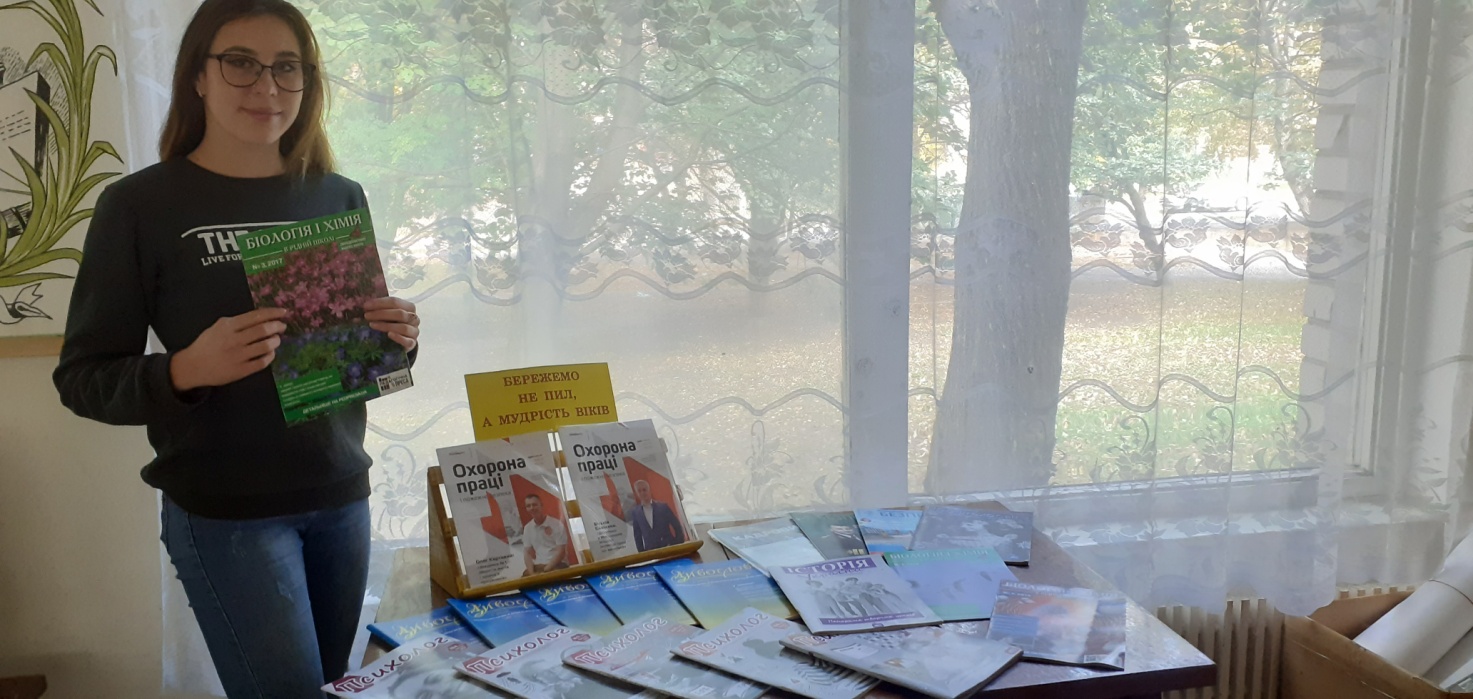 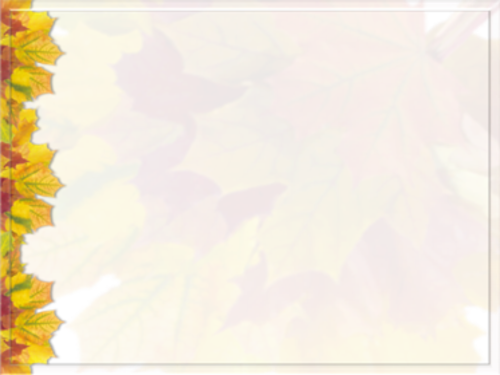 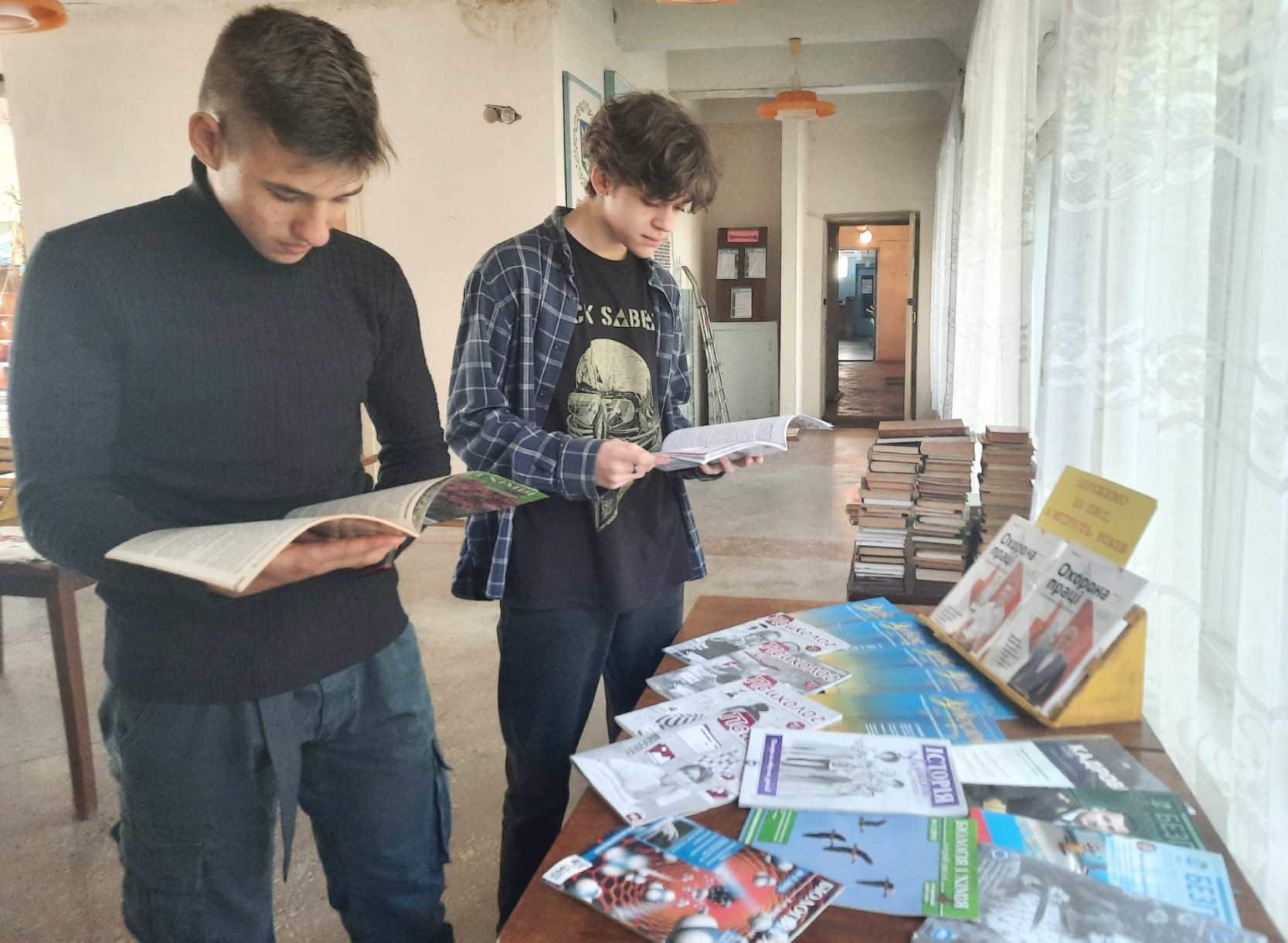 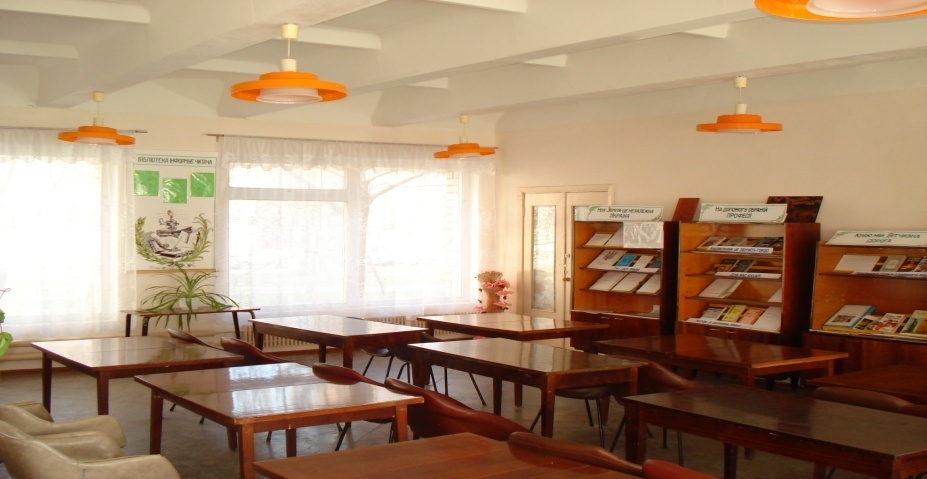 Дякуємо за увагу!

До зустрічі в бібліотеці.